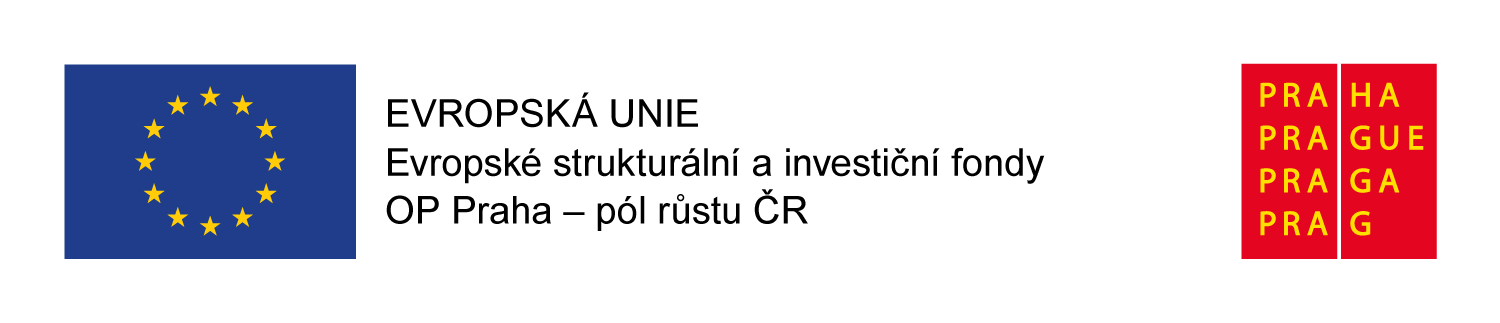 Zahraniční stáž Athény, Řecko
31. 10. – 3. 11. 2021
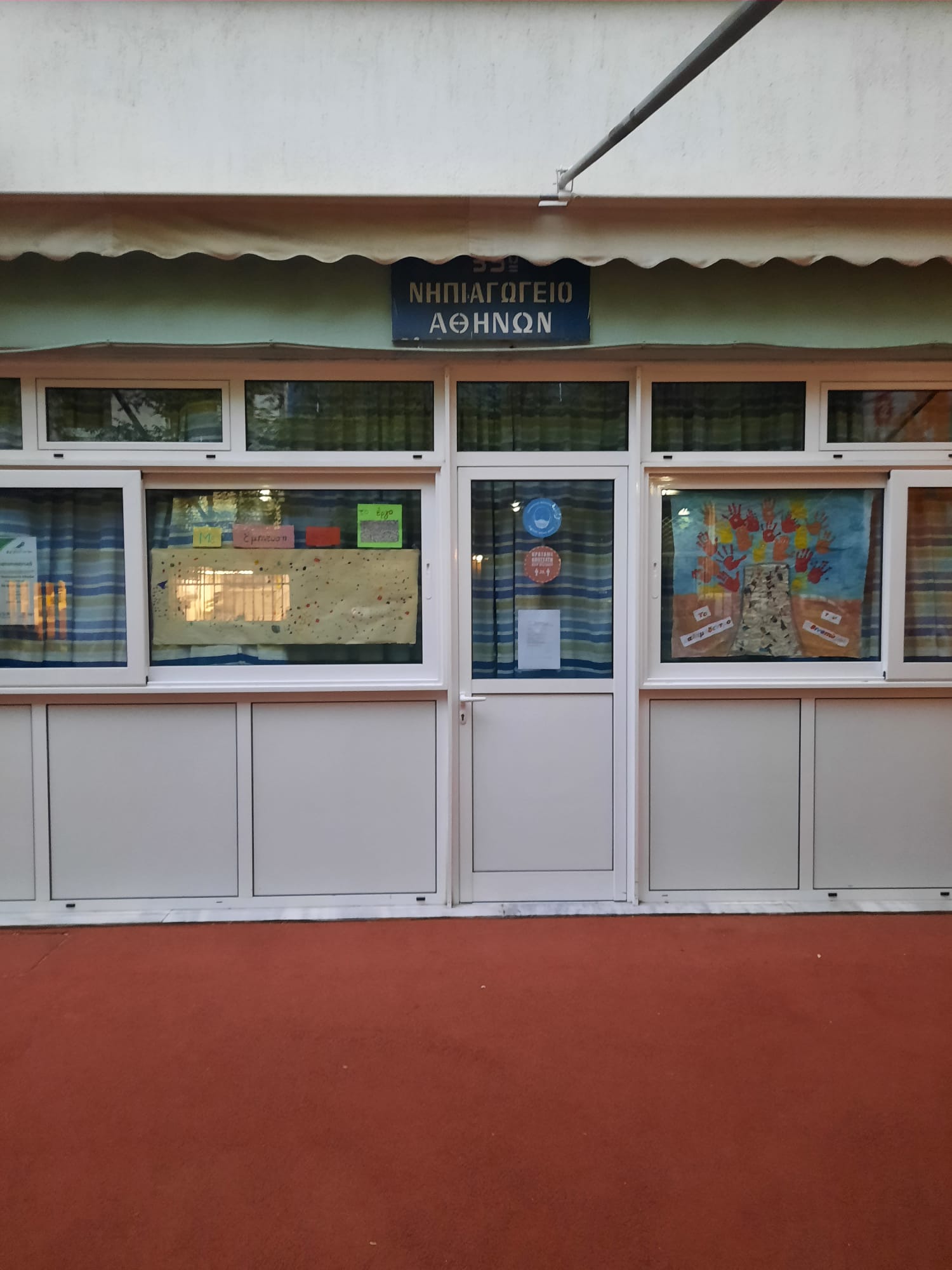 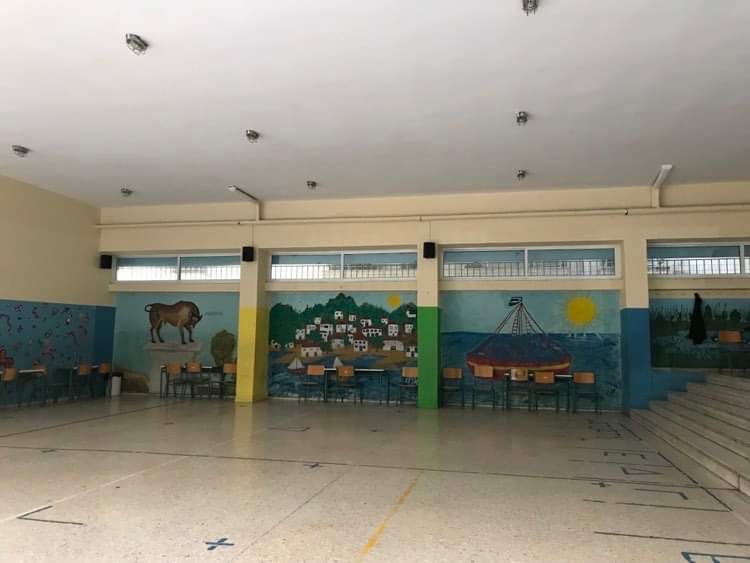 Cíl stáže
Seznámení se systémem řeckého školského systému a odlišnou kulturou
Zaměření především na práci s dětmi s odlišným mateřským jazykem  (OMJ)
 Rozdílnosti soukromých a státních škol v praxi a jejich srovnání 
s naším školským systémem
 Pozorování a stínování učitelů při jejich práci s dětmi s OMJ 
 Získávání nových zkušeností při sledování práce učitelů s dětmi s OMJ
The 35th Kindergarten of Athens
Státní mateřská škola
 Provoz mateřské školy začíná v 8,15 hodin a končí v 16,00 hodin
 Škola poskytuje předškolní vzdělávání pro děti 3 let do 6 let
Školu navštěvuje 25 žáků, z toho je 24 dětí s OMJ 
(děti jsou z 15 různých zemí – např. Albánie, 
Egypt, Pákistán, Sýrie, Rumunsko, Kongo, …) 
 Děti s OMJ jsou plně integrovány
 Děti mají k dispozici venkovní prostor
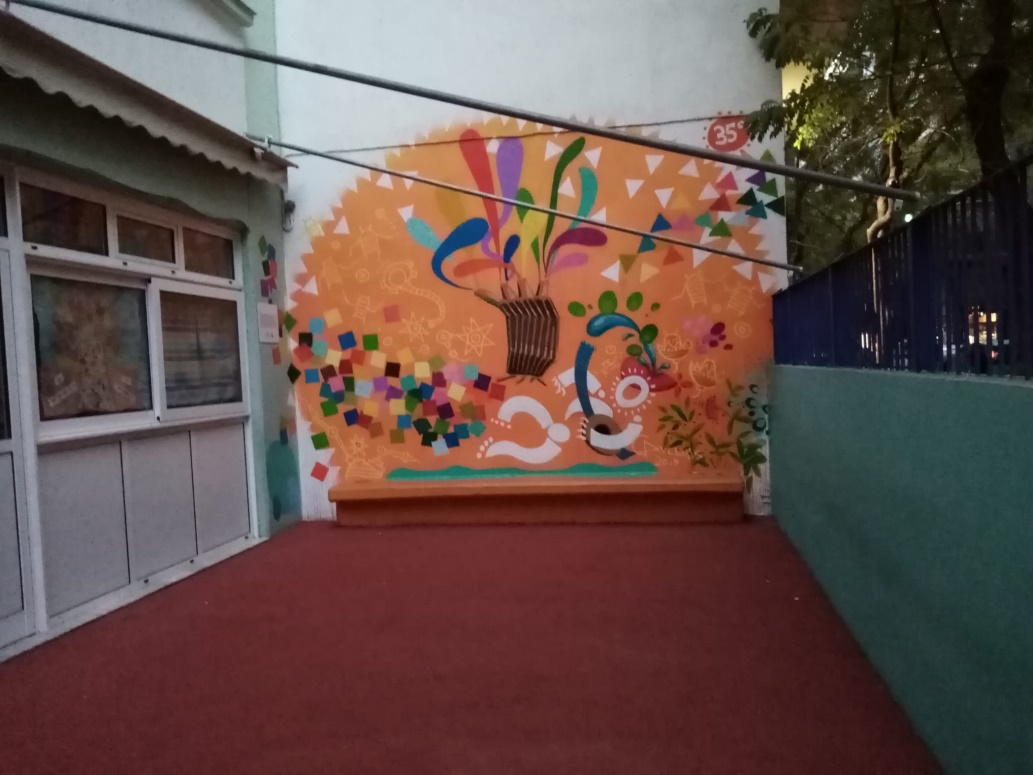 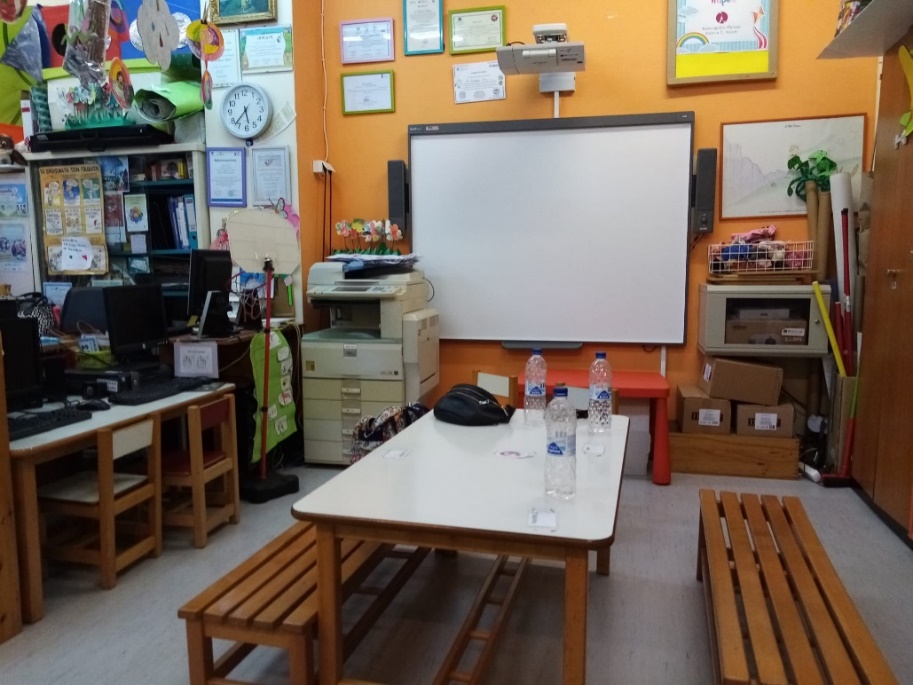 Pořádají se akce pro děti i rodiče, 
    aby se navzájem lépe poznali
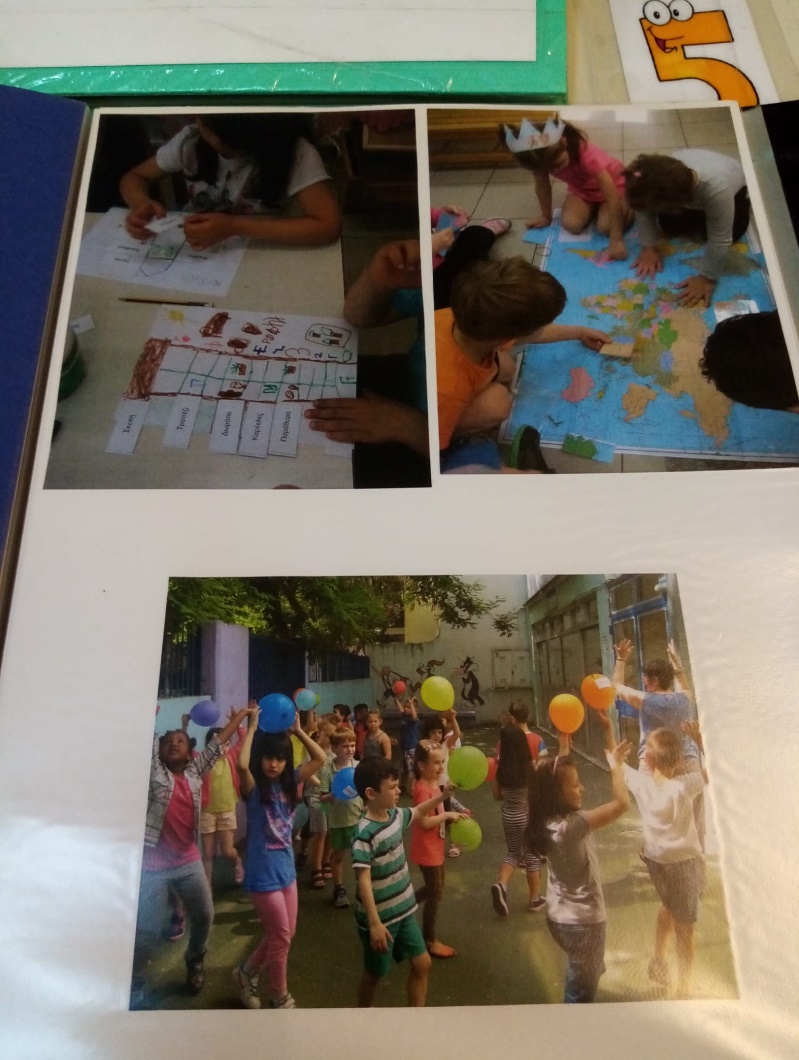 Děti mají spoustu pomůcek pro rozvoj své kreativity
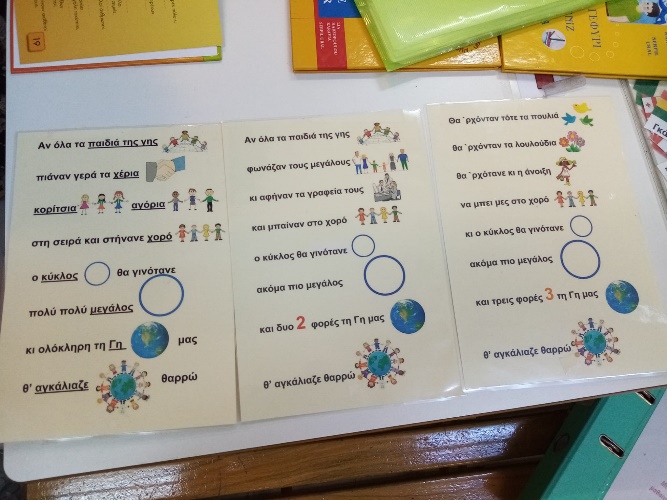 Důležité je používání obrázků a opakování slov, rozšiřování slovní zásoby spolu se správnou výslovností 
Děti se navzájem seznamují se svou rodnou zemí, 
    představují svůj jazyk, své zvyky a tradice
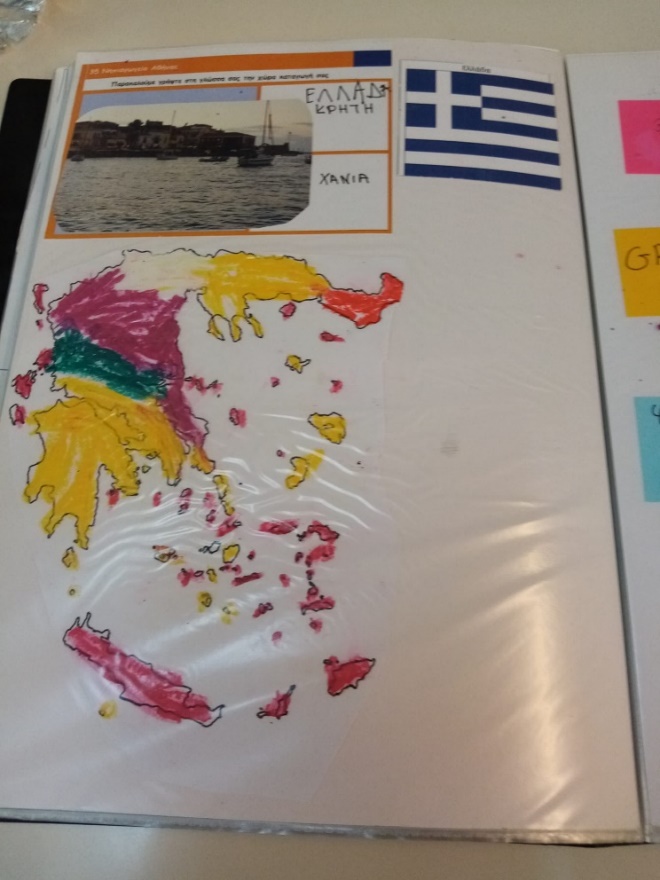 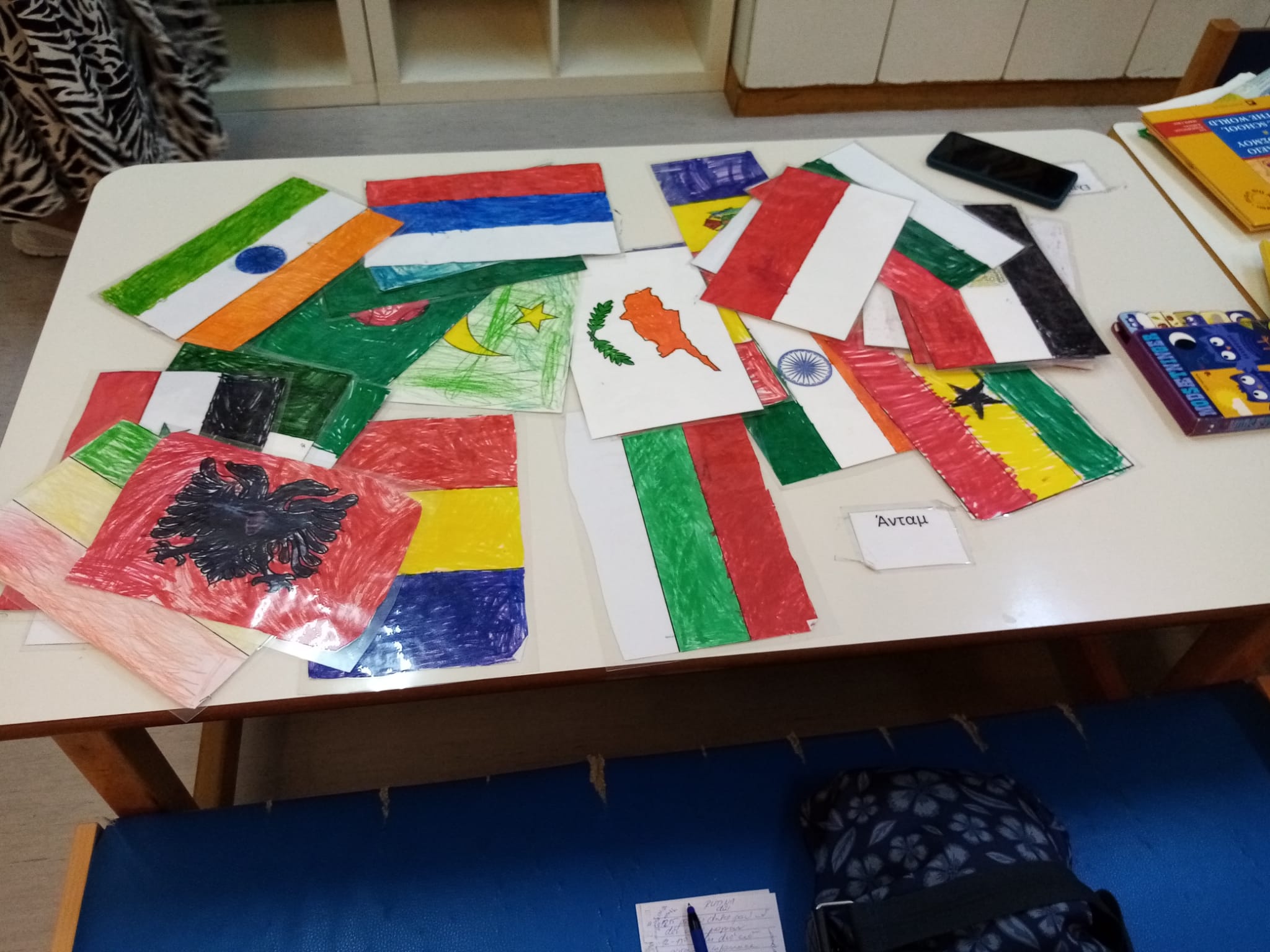 85o Nipiagogeio Athinon
Státní mateřská škola v centru Athén
Celodenní provoz, děti přichází od 8,30 hodin, škola končí v 16,00 hodin (8 dětí je pouze na dopoledne a 9 dětí zůstává až do 16 hodin)
 V mateřské škole vyučuje pan ředitel a jedna paní učitelka 
Školu navštěvuje celkem 17 dětí, z toho je 12 dětí 4letých a 5 dětí 5letých
Děti s OMJ jsou pouze 4 – dva z Albánie, jeden z Gruzie a jeden               z Rumunska 
Školní docházka je povinná od 5 do 15 let
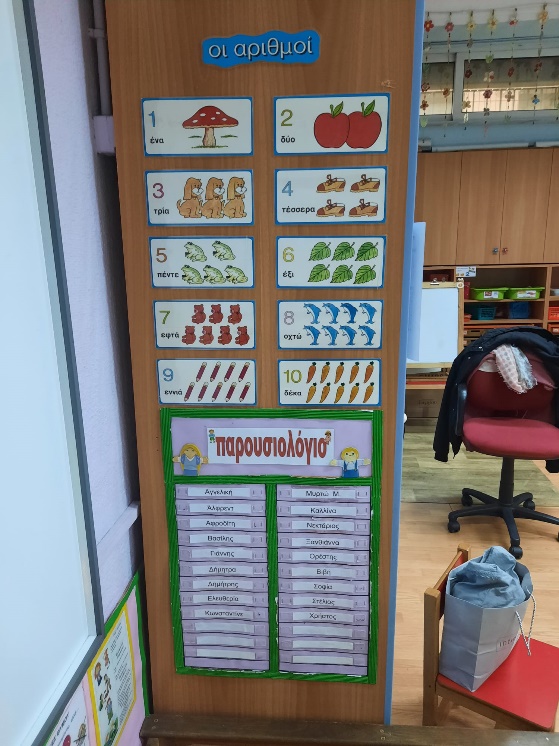 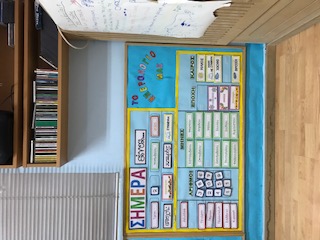 Děti mají vše v obrázkové podobě (pravidla, počasí, docházka, tematická tabule)
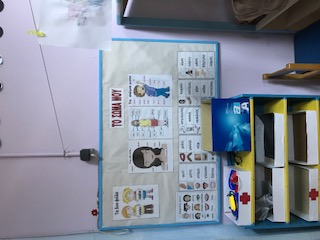 Dvůr školy, kde děti tráví                                          volný čas
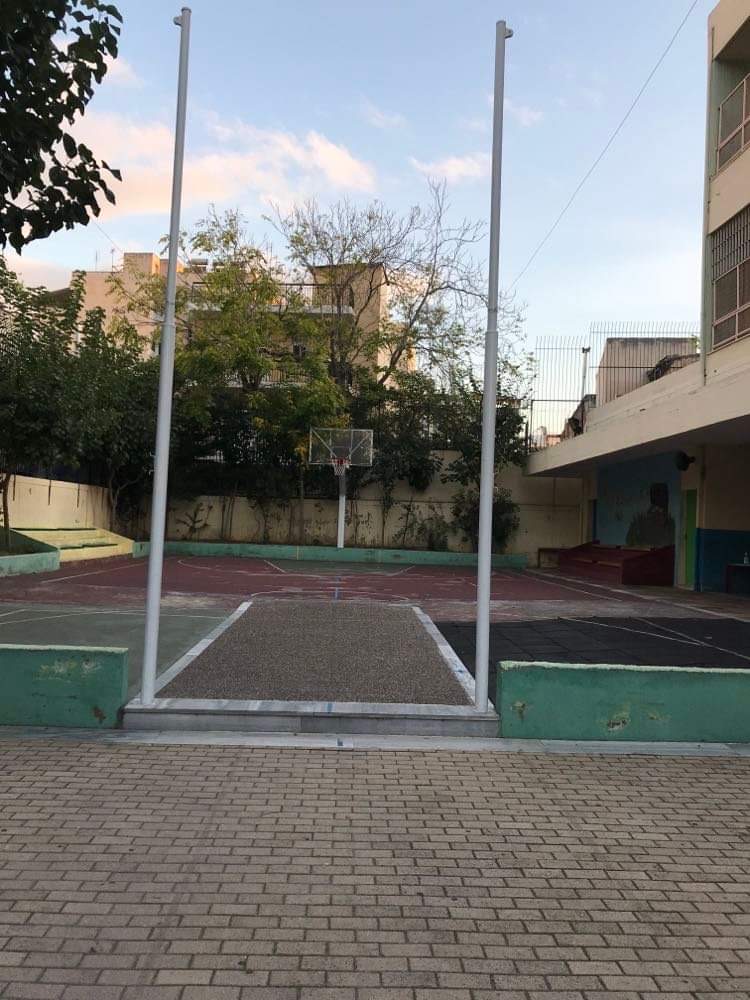 Třída je malá, ale prakticky a účelně vybavená
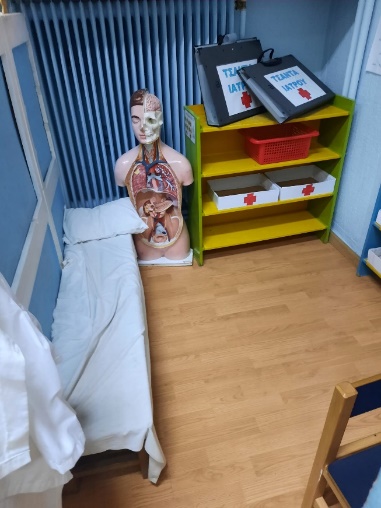 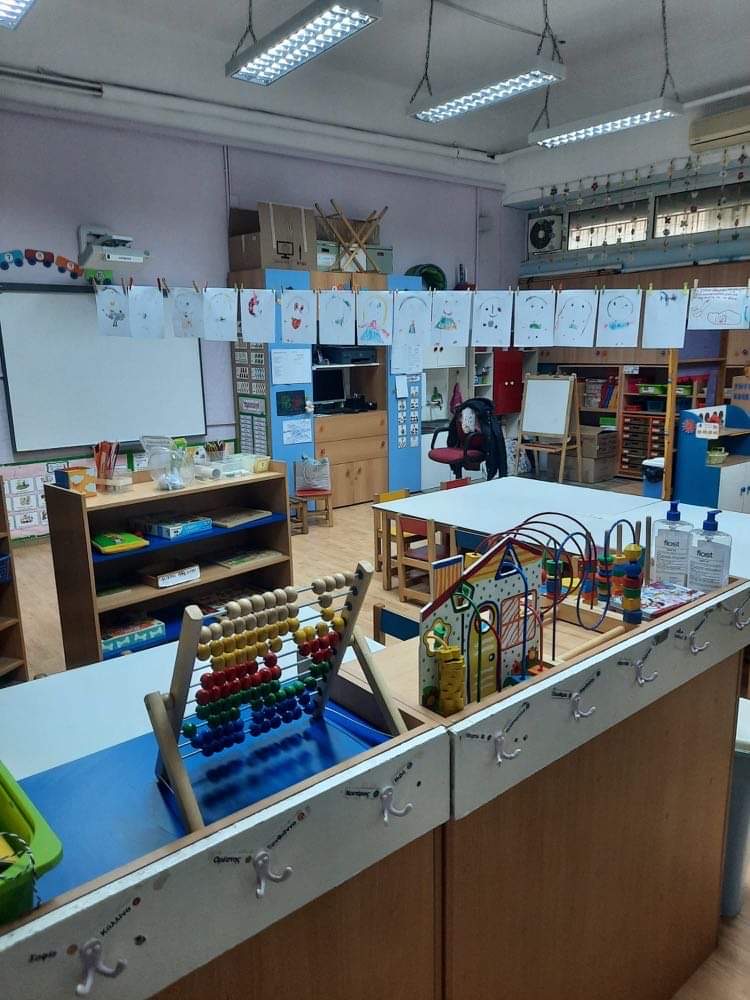 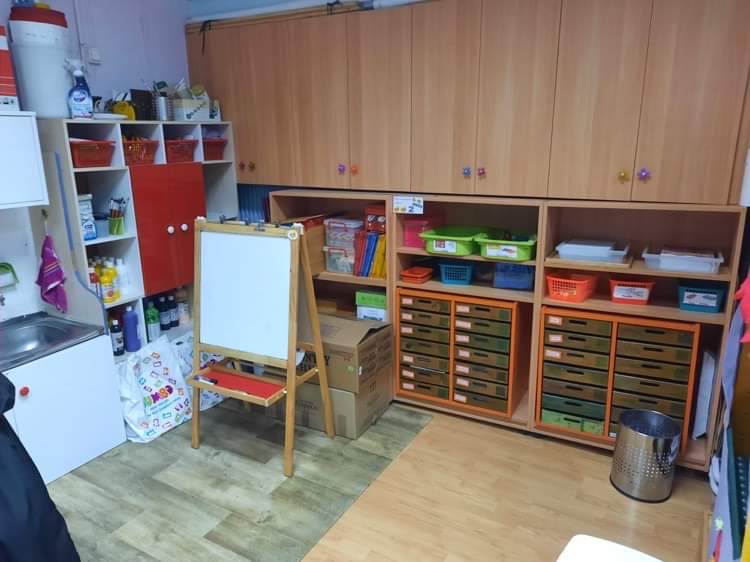 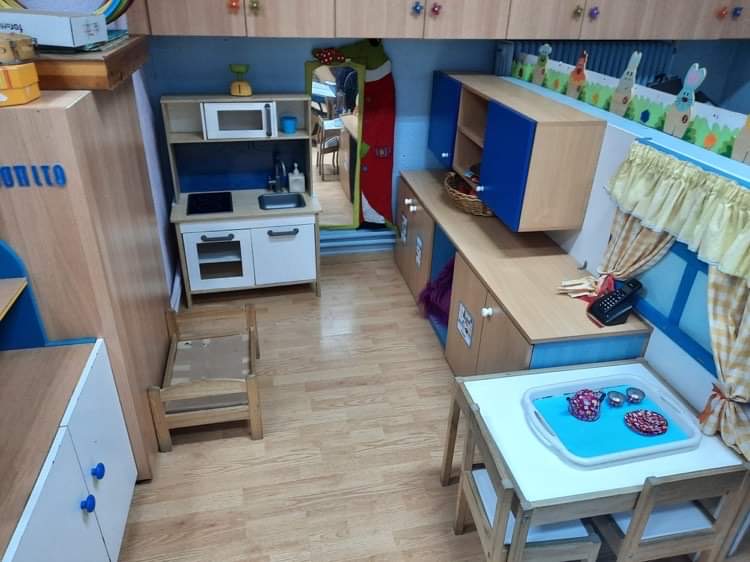